КОМПАНИЯ «АСУ XXI век»
Разработка информационных систем для бизнеса
Почему клиенты выбирают компанию «АСУ XXI век»?
Опыт работы
Решения для вашего бизнеса
Полный цикл внедрения
Близость к заказчику
Компания «АСУ XXI век»
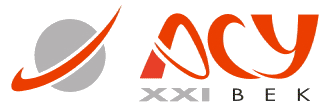 Мы знаем по крайней мере 4 причины, почему клиенты выбирают именно нас.
Опыт работы
Первая причина
Большой опыт внедрения ПО. 11 лет на рынке. Сотни успешных внедрений. Результат многолетней работы с клиентами – не только отлаженная работа и методики по внедрению программ под клиента, но и собственная линейка программных продуктов – семейство «Экспресс-Управление».
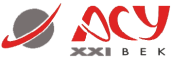 Решения для вашего бизнеса
Вторая причина
Мы не компания одного продукта. Мы предлагаем не 1С. И не «Экспресс-Управление». Мы предлагаем сбалансированное решение для каждого клиента.
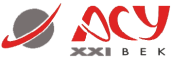 Полный цикл внедрения
Третья причина
Мы обеспечиваем полный цикл работы с клиентом: 
 диагностика проблемы;
 обследование;
 поставка ПО; 
 настройка;
 обучение;
 сопровождение. 
Полный цикл повышает успешность проекта и его результативность.
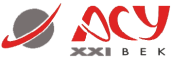 Близость к заказчику
Четвертая причина
Близость к клиенту. Мы находится в Петербурге. Близость поставщика программного обеспечения – удобство и оперативность обслуживания для Клиента. 
И это не только территориальная близость, но и «духовная». Мы всегда рядом с клиентом, готовы прийти на помощь, выслушать и выполнить пожелания.
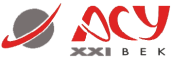 Наши клиенты
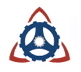 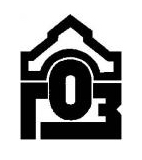 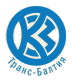 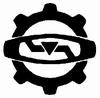 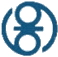 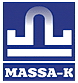 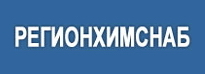 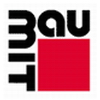 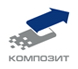 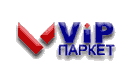 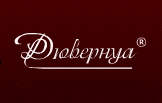 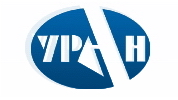 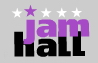 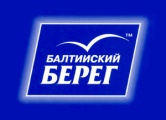 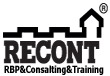 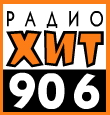 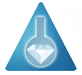 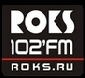 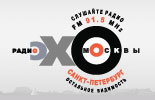 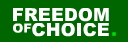 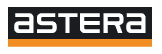 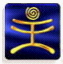 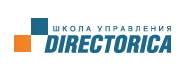 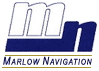 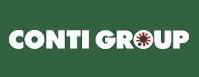 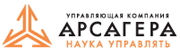 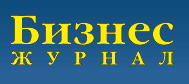 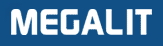 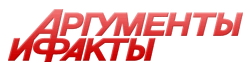 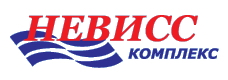 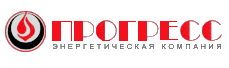 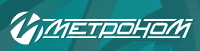 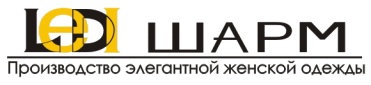 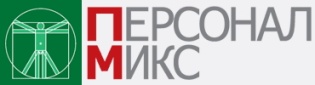 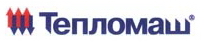 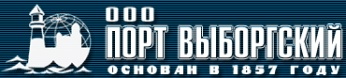 Разработчик
ООО «Компания АСУ XXI век»
Разработка информационных систем для бизнеса.

197110, Санкт-Петербург, Петровский пр., д. 26
тел. / факс: (812) 350-94-14; 235-48-90
www.asuxxivek.ru
mailbox@asuxxivek.ru
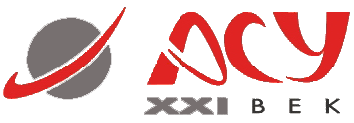